How to buy your first home – then pay that loan off!
A presentation to: 
UC Alumni

23 October 2019
Presented by: 
Michael Miller
BCom MBus CFP®
MLC Advice Canberra
Any advice in this publication is of a general nature only and has not been tailored to your personal circumstances. Please seek personal advice prior to acting on this information.

The information in this document reflects our understanding of existing legislation, proposed legislation, rulings etc as at the date of issue. In some cases the information has been provided to us by third parties. While it is believed the information is accurate and reliable, this is not guaranteed in any way.  

GWM Adviser Services Limited ABN 96 002 071 749, trading as MLC Advice an Australian Financial Services Licensee, Registered office at 105 –153 Miller St North Sydney NSW 2060 and a member of the National Australia group of companies.
2
Step 1: Saving a Deposit
[Speaker Notes: (so here we have a creeping cat)

(channeling my inner Marie Kondo – inventor of the KonMari method)

Basic quality of life v lifestyle creep

If you want to identify lifestyle creep, consider looking at:
Anything on monthly subscription
Direct debits
Transaction histories
Leases]
Beware the Lifestyle Creep!
The unnoticed accumulation of extra (and recurring) purchases to match growth of income…

…but these purchases bring little or no lasting joy.
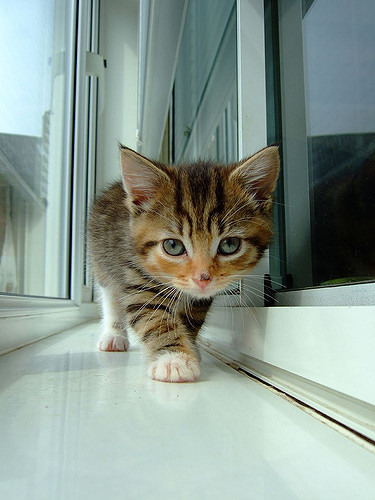 [Speaker Notes: (so here we have a creeping cat)

(channeling my inner Marie Kondo – inventor of the KonMari method)

Basic quality of life v lifestyle creep

If you want to identify lifestyle creep, consider looking at:
Anything on monthly subscription
Direct debits
Transaction histories
Leases]
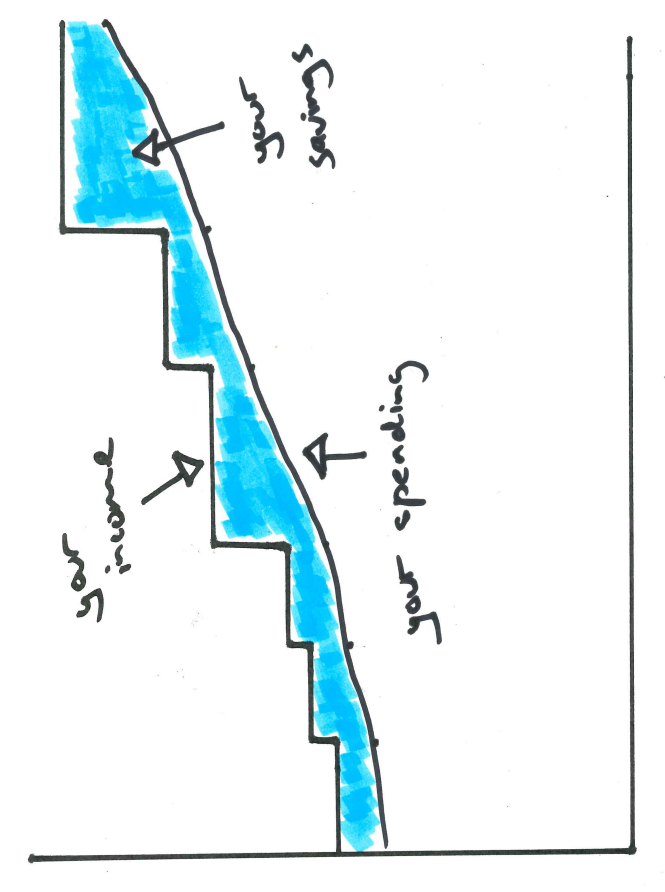 Savings with the Lifestyle Creep
5
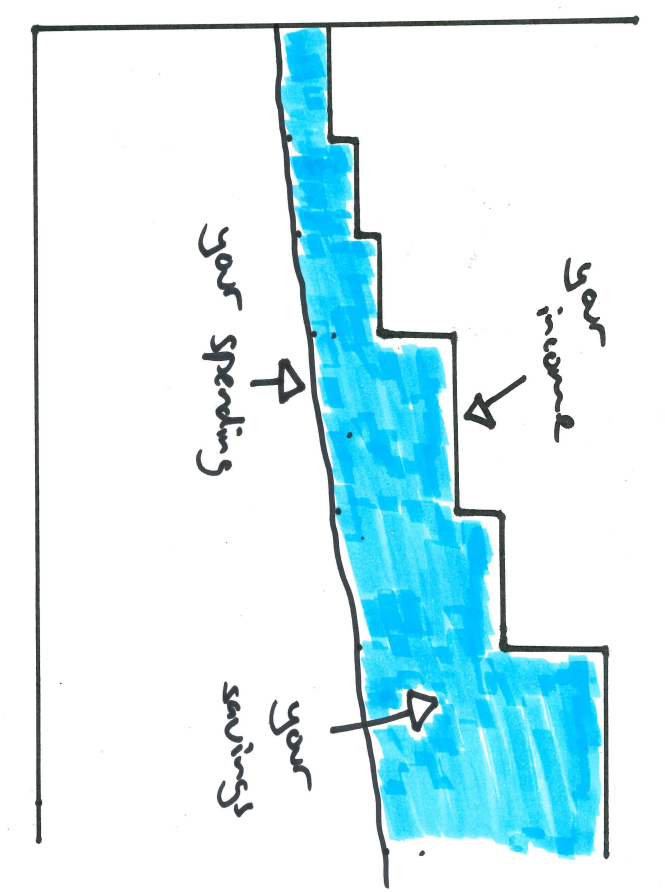 Less creep, more savings
6
Goals, values, coffee & Serina
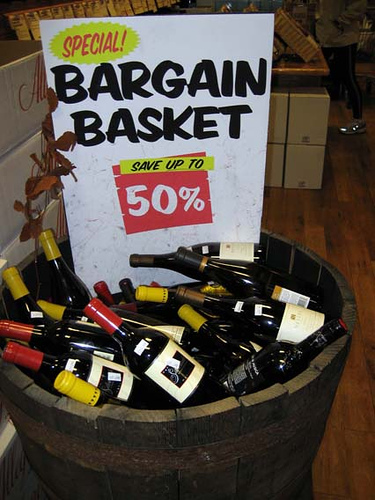 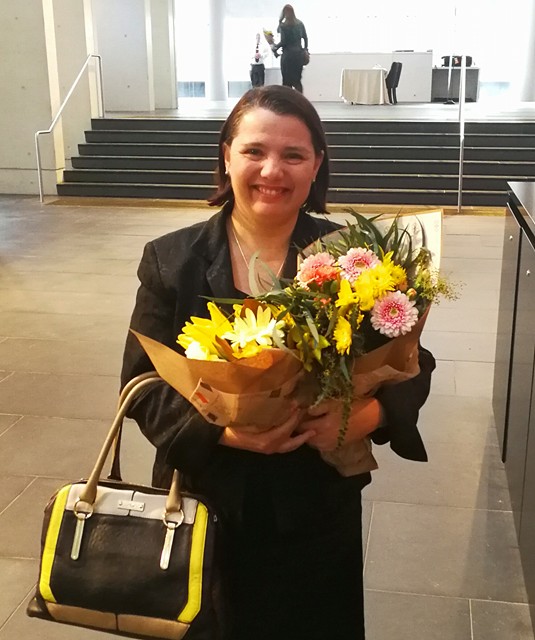 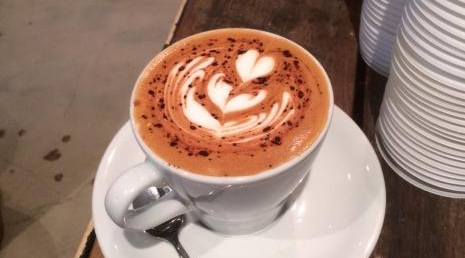 [Speaker Notes: It’s about working out what are your essentials, and what you consider optional.

Sometimes being a bit specific about what your goal is will give it extra “weight” which can help when having to make a choice between a longer term goal and a short term purchase – give yourself an endorphin kick for choosing your goal]
The First Home Super Saver Scheme
…formerly known as the Financial Planner Full Employment Act 2017.

Withdraw extra, voluntary super contributions

To fund the purchase of a first home
(but not eligible if you’ve ever owned any property)

Contributions made from 1 July 2017 are eligible…
[Speaker Notes: https://www.aph.gov.au/Parliamentary_Business/Bills_Legislation/Bills_Search_Results/Result?bId=r5960]
Why FHSSS?
You can contribute up to $15,000 a year (per person)

You can use pre-tax super contributions
(there’s often a significant tax saving)

You can accumulate up to $30,000 (per person)
[Speaker Notes: https://www.aph.gov.au/Parliamentary_Business/Bills_Legislation/Bills_Search_Results/Result?bId=r5960]
FHSSS case study
Kelly is a recent graduate with a salary of $65,000 a year

Kelly has worked out that she can save $375 a fortnight out of her wages
(good work on the budgeting Kelly! that’s a savings rate of around 20%)

Kelly could actually salary sacrifice $575 a fortnight to her super

This would reduce her pay by the same(ish) $377 a fortnight…
[Speaker Notes: https://www.aph.gov.au/Parliamentary_Business/Bills_Legislation/Bills_Search_Results/Result?bId=r5960]
FHSSS case study (continued)
This would reduce her pay by the same(ish) $377 a fortnight…

…but Kelly’s super (after contributions tax) account is growing by $488 every fortnight.

After two full financial years, Kelly would have saved $19,500 in her savings plan. But Kelly would have grown her super by $25,376 in the FHSSS.
(A FHSSS withdrawal would have $1,142 tax deducted)

So Kelly has an extra $4,734 for her deposit.
[Speaker Notes: https://www.aph.gov.au/Parliamentary_Business/Bills_Legislation/Bills_Search_Results/Result?bId=r5960]
Step 1b: If You Have Personal Debt
[Speaker Notes: (so here we have a creeping cat)

(channeling my inner Marie Kondo – inventor of the KonMari method)

Basic quality of life v lifestyle creep

If you want to identify lifestyle creep, consider looking at:
Anything on monthly subscription
Direct debits
Transaction histories
Leases]
Talk to a mortgage broker now
A mortgage broker knows a wide range of lenders, their policies, and how they assess loans.

Will be able to help you work out if your application is better:

With a bigger deposit, but existing loans; or

With the existing loans repaid, but a lower deposit
We work with humans 
(they’re much nicer)
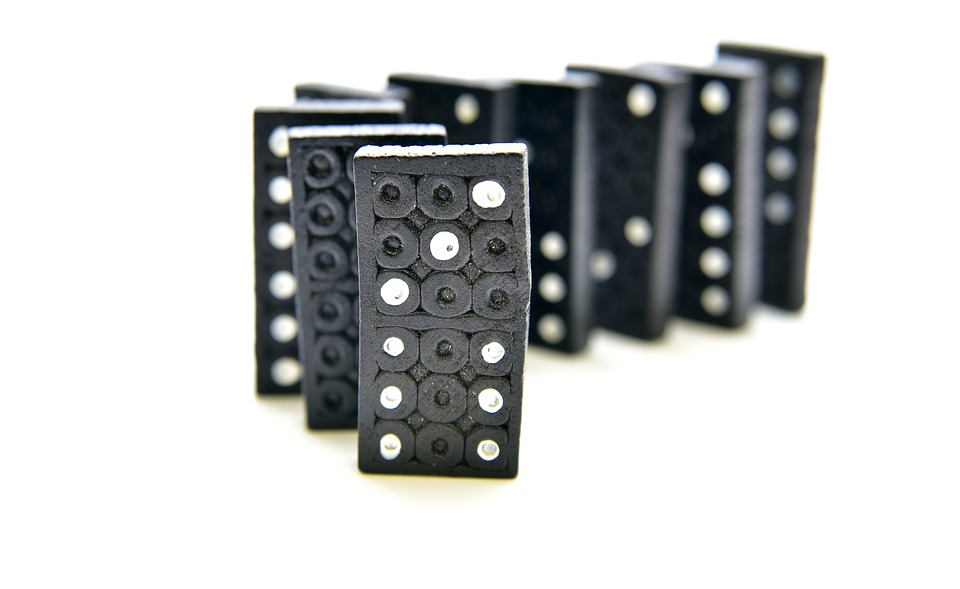 v
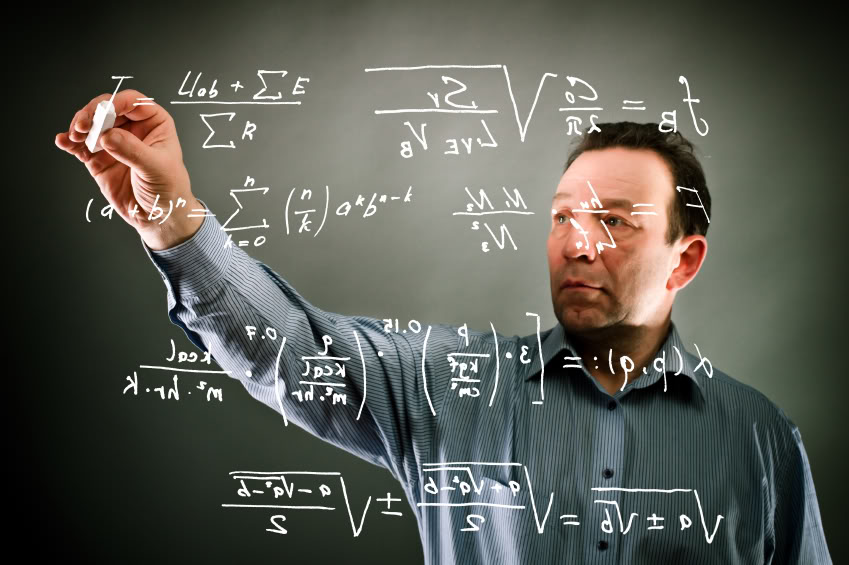 Step 2: Paying Off Your Loan
[Speaker Notes: (so here we have a creeping cat)

(channeling my inner Marie Kondo – inventor of the KonMari method)

Basic quality of life v lifestyle creep

If you want to identify lifestyle creep, consider looking at:
Anything on monthly subscription
Direct debits
Transaction histories
Leases]
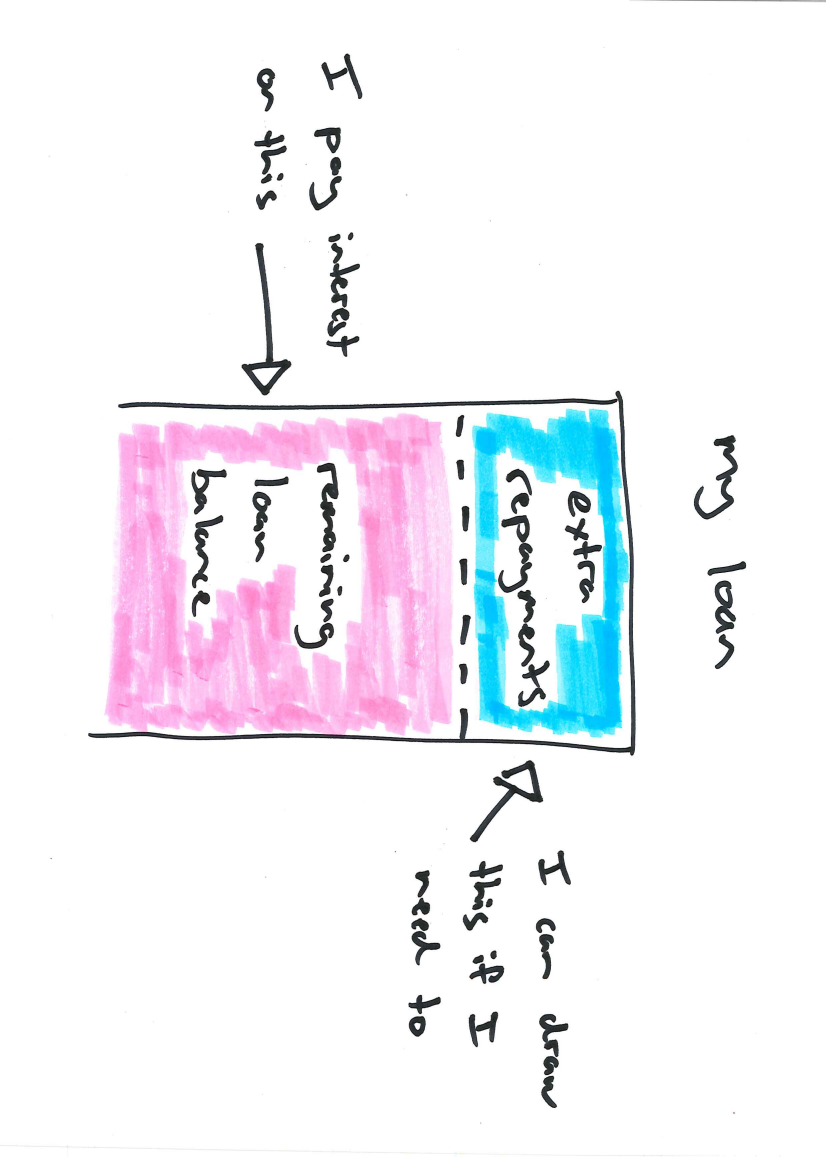 A redraw account
16
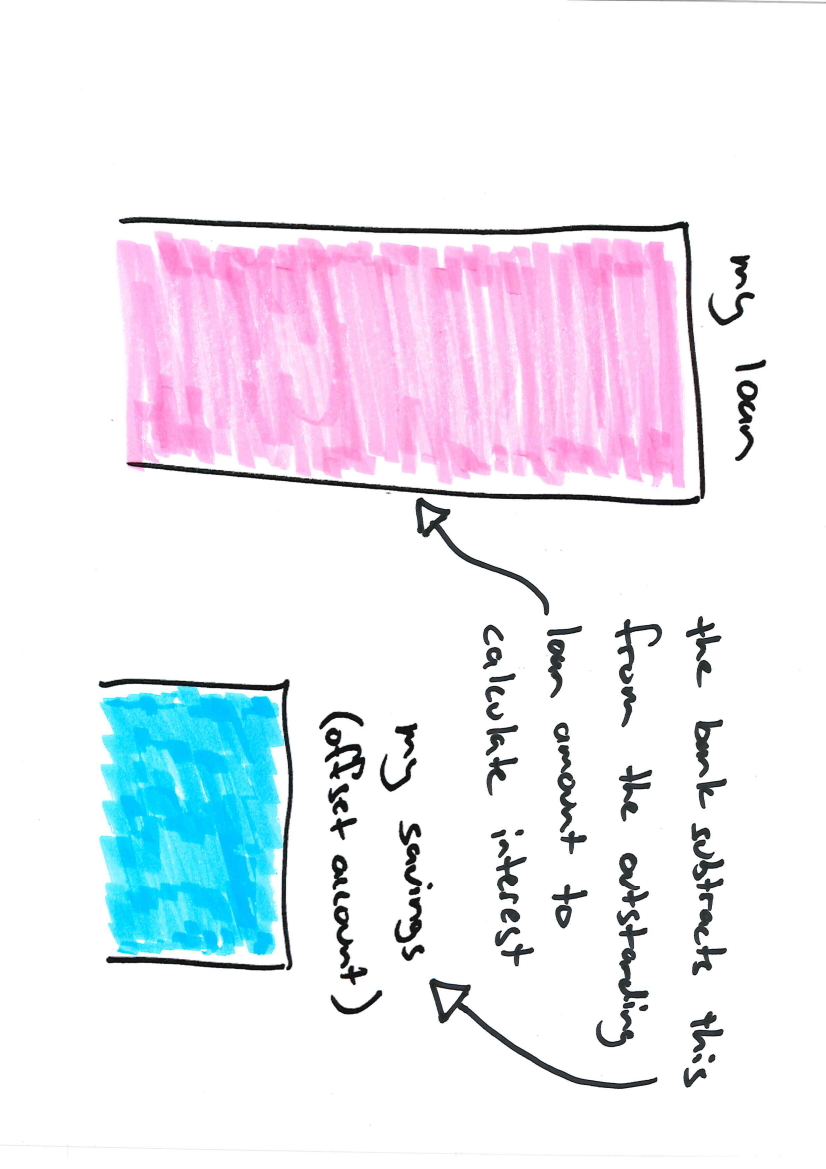 An offset account
17
Be like Dustin?
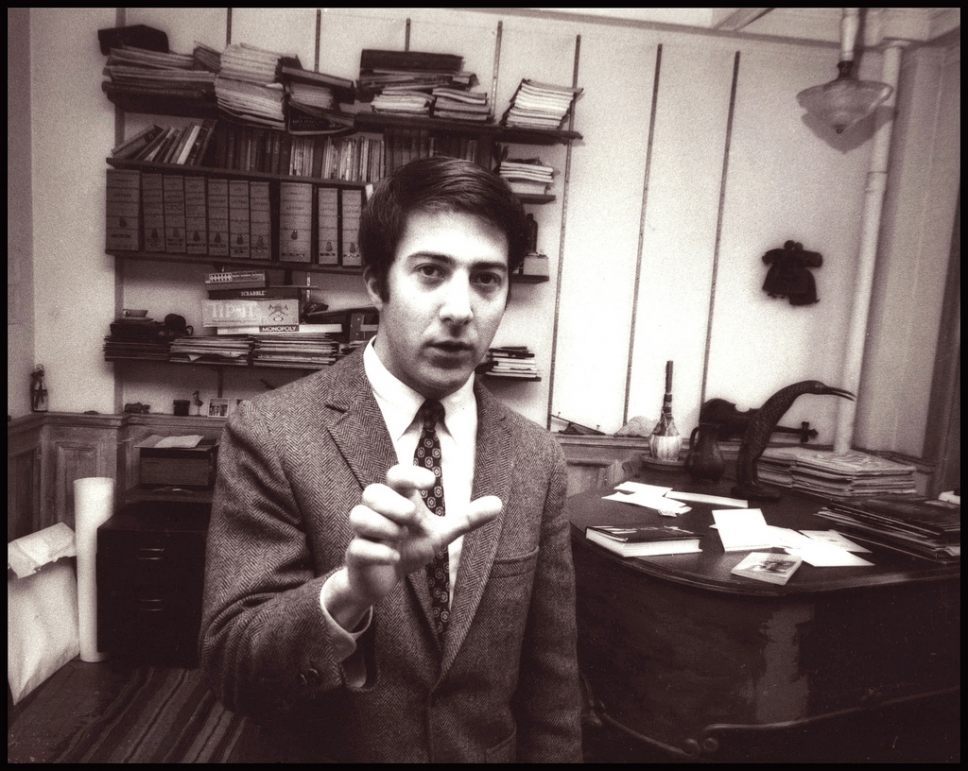 [Speaker Notes: Gene Hackman and Dustin Hoffman were friends back in their starving artist days, and Hackman tells the story of visiting Hoffman’s apartment and having his host ask him for a loan. 

Hackman agreed to the loan, but then went into Hoffman’s kitchen, where several mason jars were lined up on the counter, each containing money. 

One jar was labelled “rent”, another “utilities,” and so forth. Hackman asked why, if Hoffman had so much money in the jars, he could possibly need a loan, whereupon Hoffman pointed to the food jar, which was empty.]
The mason jars approach
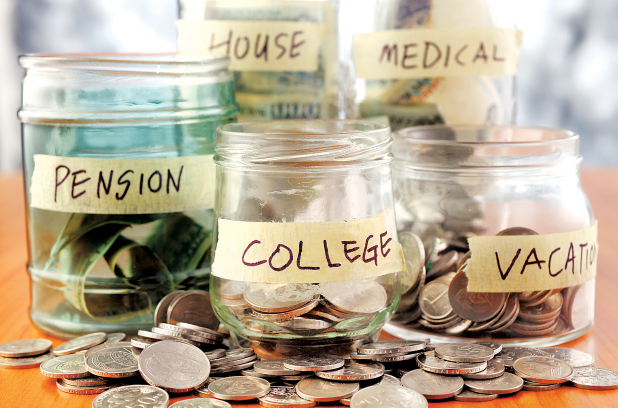 [Speaker Notes: But if you take care of the contributions for essential expenses.

And future expenses (repaying debts, having money for retirement, paying for kids’ education).

Then maybe it’s ok to spend what’s left over without counting or recording it.

…I think you’ll find there is irrefutable proof that the mental accounting / savings jars approach works.

Because Dustin Hoffman is now very rich.]
Eliminate bill shock
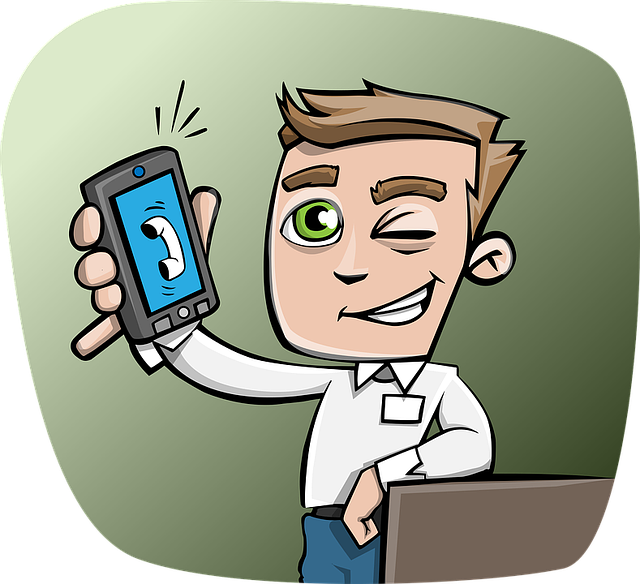 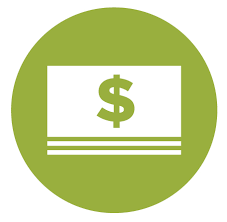 Rent
Contents insurance
20
[Speaker Notes: Life used to be easy.

You were paid every fortnight.

You rented a place, or a room, and you paid fortnightly.

Maybe you had a little bit of contents insurance… if you had contents worth insuring.

When something went wrong – you called the property manager and they organised a repair.]
Eliminate bill shock
Mortgage repayments
Rates
Health insurance
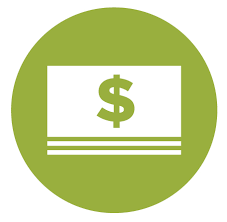 Building insurance
Utilities (elec, gas & water)
Income insurance
School fees
21
[Speaker Notes: But life gets a bit more complicated.]
Create your own Property Manager account
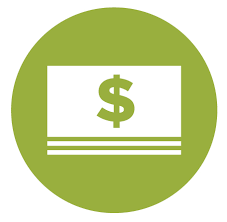 Mortgage repayments
Rates
Health insurance
Building insurance
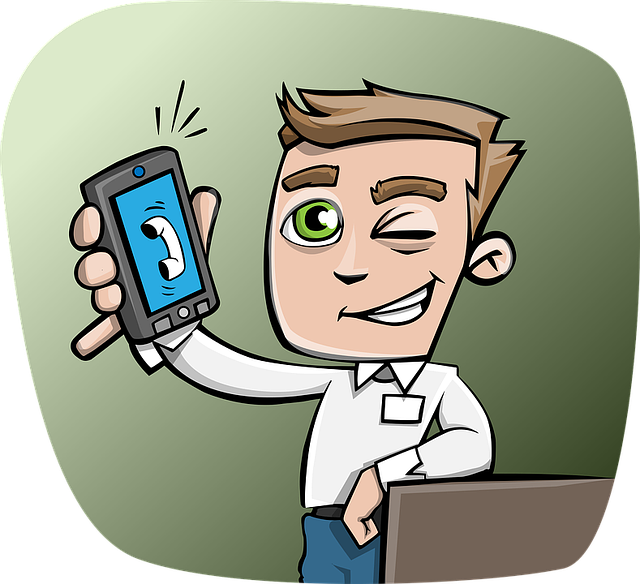 Utilities (elec, gas & water)
Income insurance
School fees
[Speaker Notes: You can re-create your own Property Manager!

Just set up a separate account for all the big stuff.

Make a considered estimate of what your big stuff might add up to over the course of a year. Divide it by 26 (if you’re paid fortnightly) and then put this amount every fortnight into your DIY Property Manager account.

It’s ideal if you can kick it off with a bit of a lump sum – consider using amounts like a bonus or a tax refund.

Remember to increase your Property Manager’s budget a little each year – you can be sure the bills will be increasing.

Your Property Manager can make it possible to take advantage of significant savings such as reduced fees or premiums for annual payments. Once you’ve got a good buffer you can also use direct debits and never pay another late fee.]
Paying your loan down, faster
Be aware of Lifestyle Creep

Have a system in place, to pay for the essentials

If early repayment is a goal you have – name it

Use some of your “free money” – tax refunds, bonuses, and other windfalls to make extra repayments

Start small, but get started – momentum is powerful
Get in touch
Michael Miller
MLC Advice Canberra

(02) 6247 1233
www.michaelmiller.help
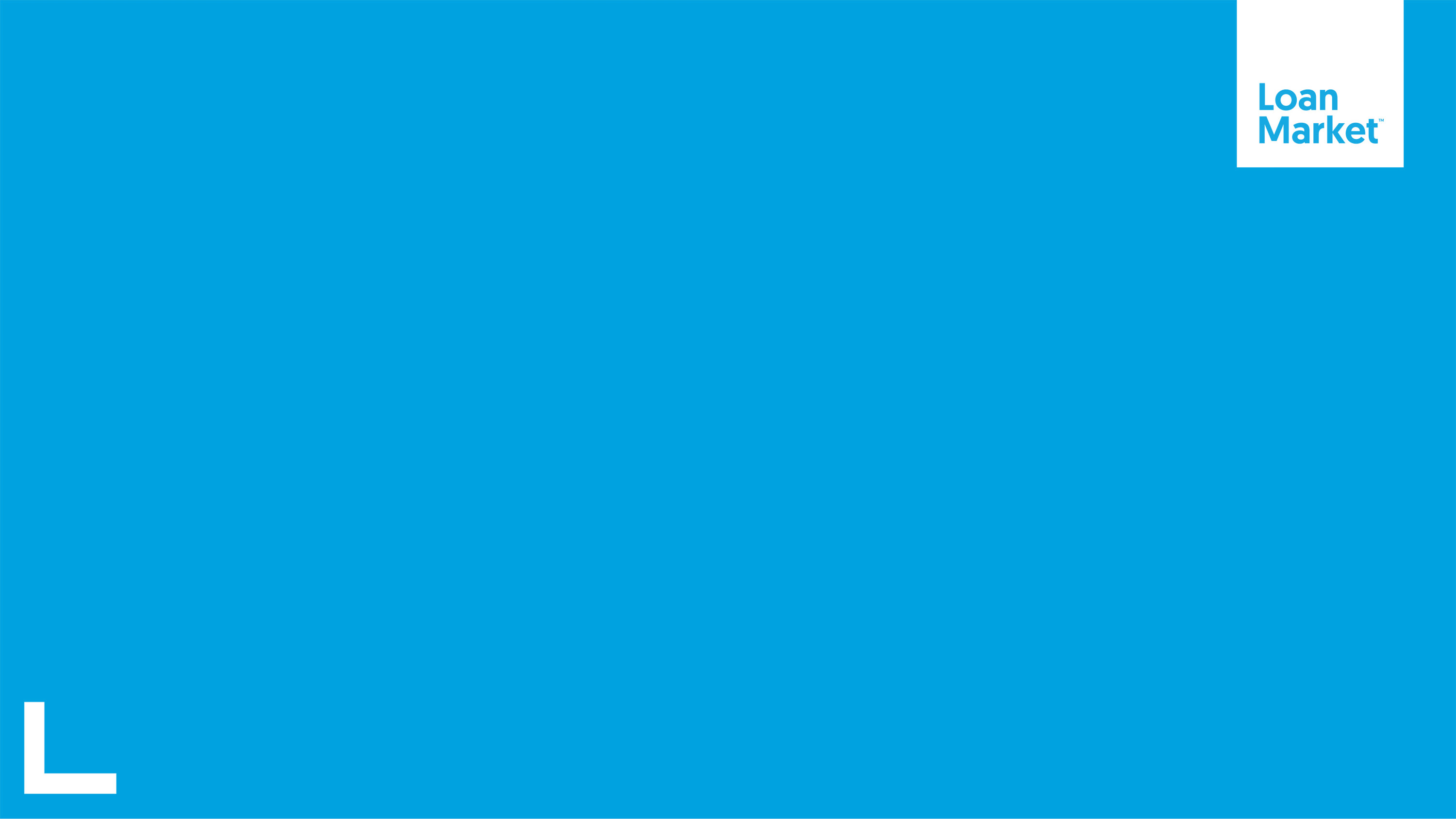 LOAN MARKET NITISH KUMAR
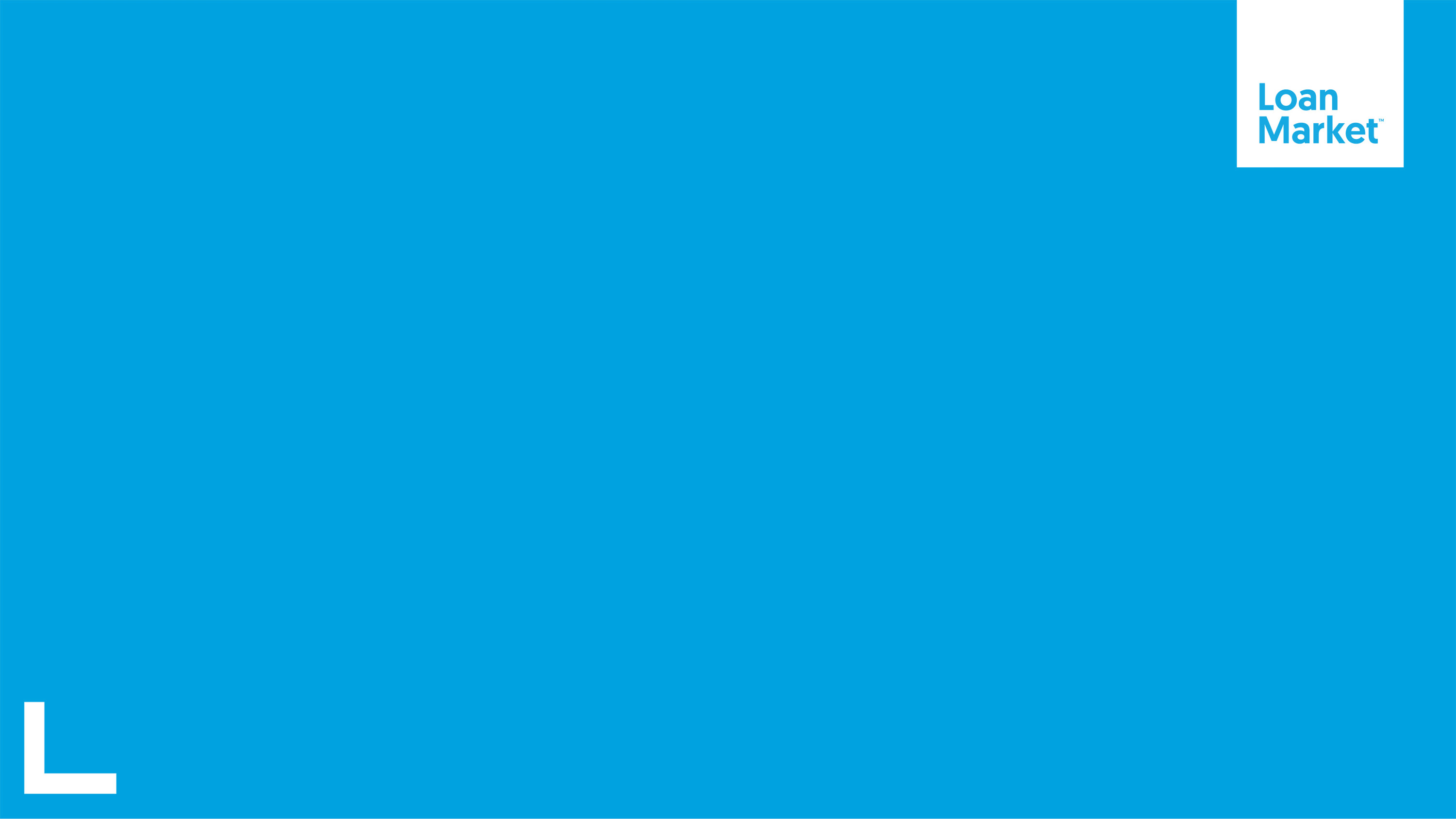 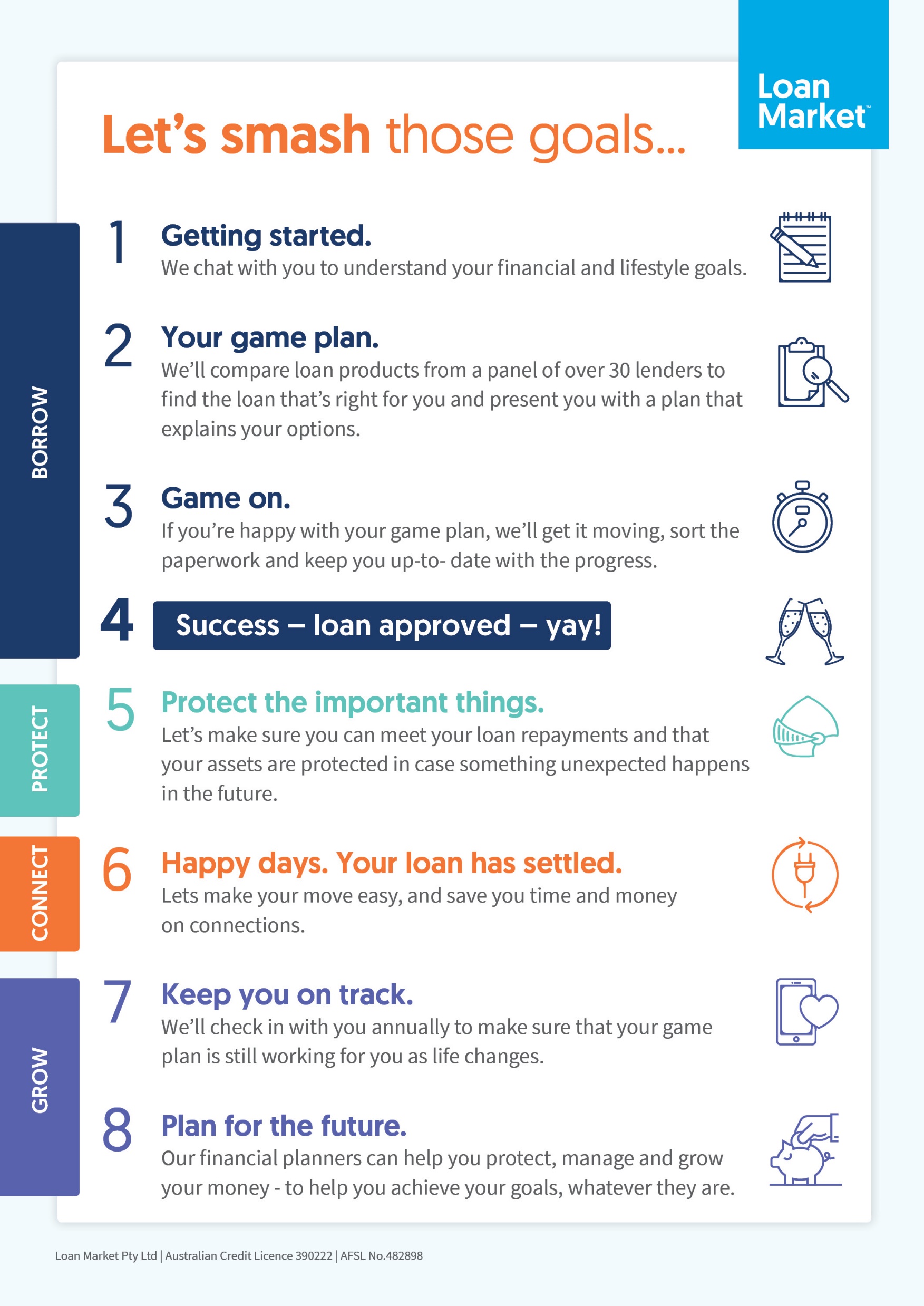 What does a mortgage broker do?
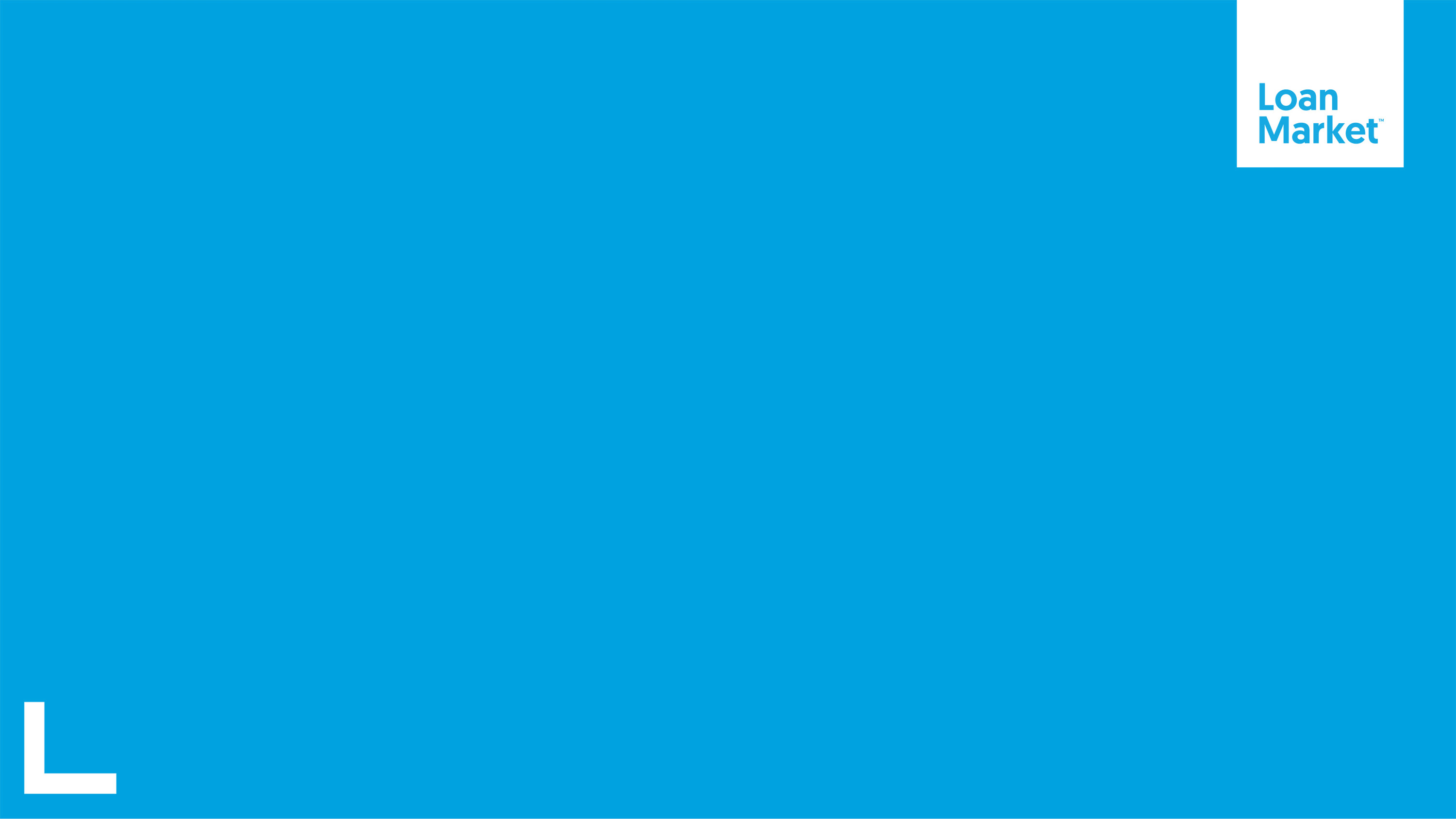 ACT Home Buyers Concession
All Buyers of the home must be 18 years old
Total gross income of all buyers to be under $160,000 (additional $3,300 per dependant)
All buyers including their partner must not have owned any other properties in the last 2 years
At least one buyer must live in the home continuously for at least one year, starting within 12 months of settlement or completion of construction

NO PRICE RESTRICTIONS
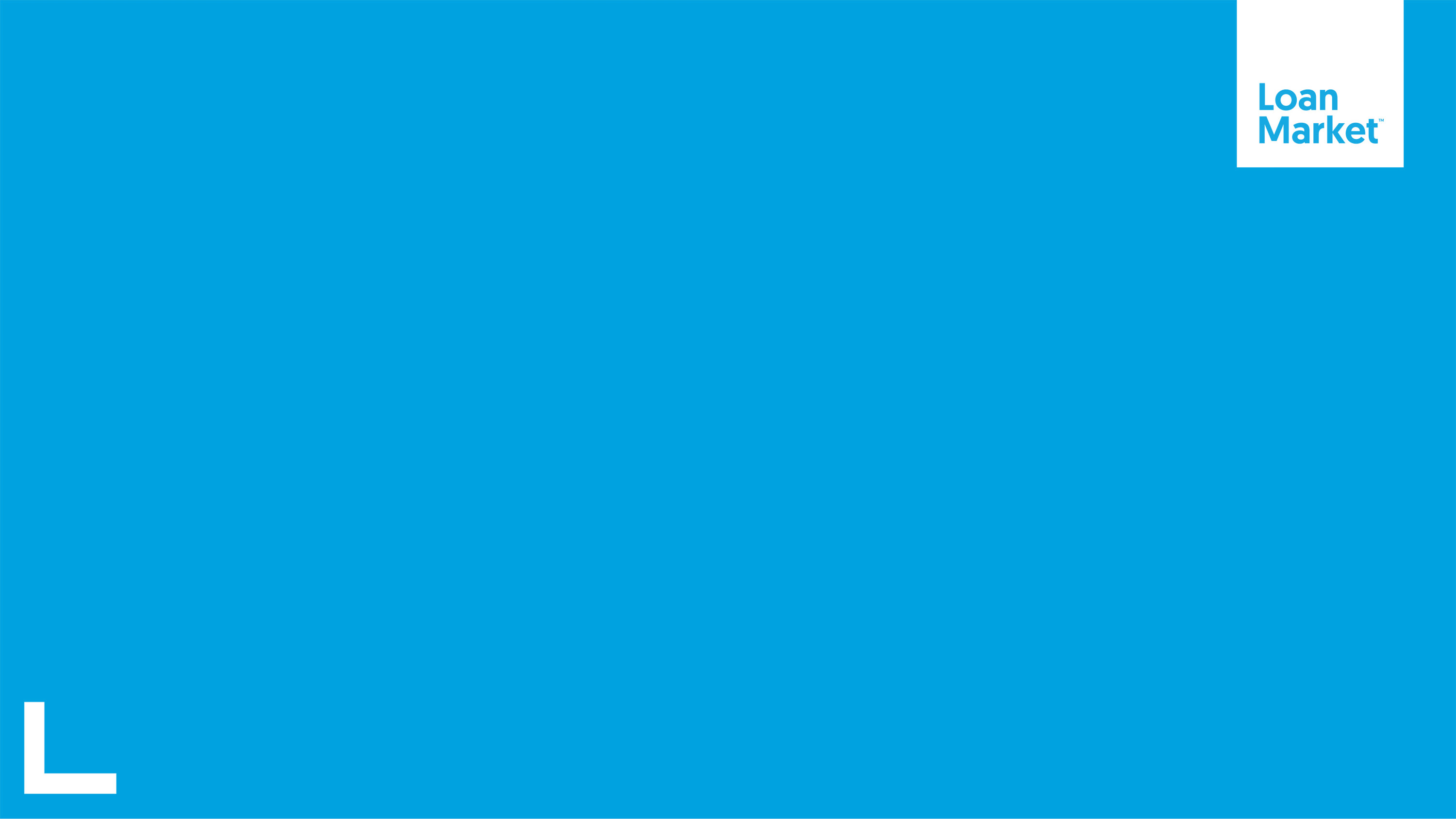 NSW Home Buyers Concession
All Buyers of the home must be 18 years old
No Income Threshold
All buyers including their partner must not have owned any property before
At least one buyer must live in the home continuously for at least 6 months, starting within 12 months of settlement or completion of construction

House – No Stamp Duty up to $650,000 and concessional stamp duty between $650,000 - $800,000
Land – No Stamp Duty up to $350,000 and concessional stamp duty between $350,000 - $450,000
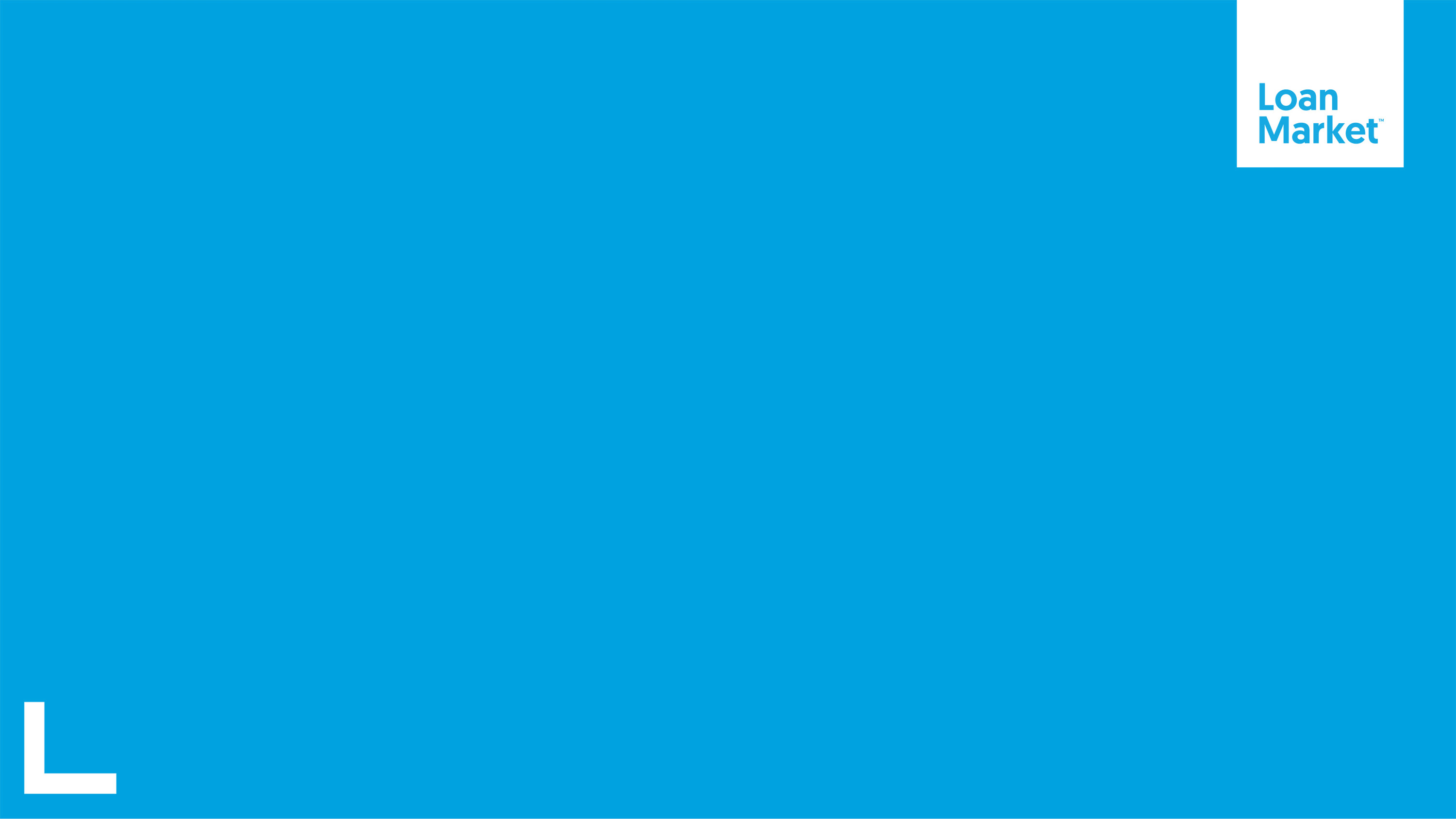 NSW First Home Owner Grant - $10,000
All Buyers of the home must be 18 years old
No Income Threshold
All buyers including their partner must not have owned any property before
At least one buyer must live in the home continuously for at least 6 months, starting within 12 months of settlement or completion of construction
ONLY available on new properties

House – No more than $600,000
Land & Build Contract – No more than $750,000 combined
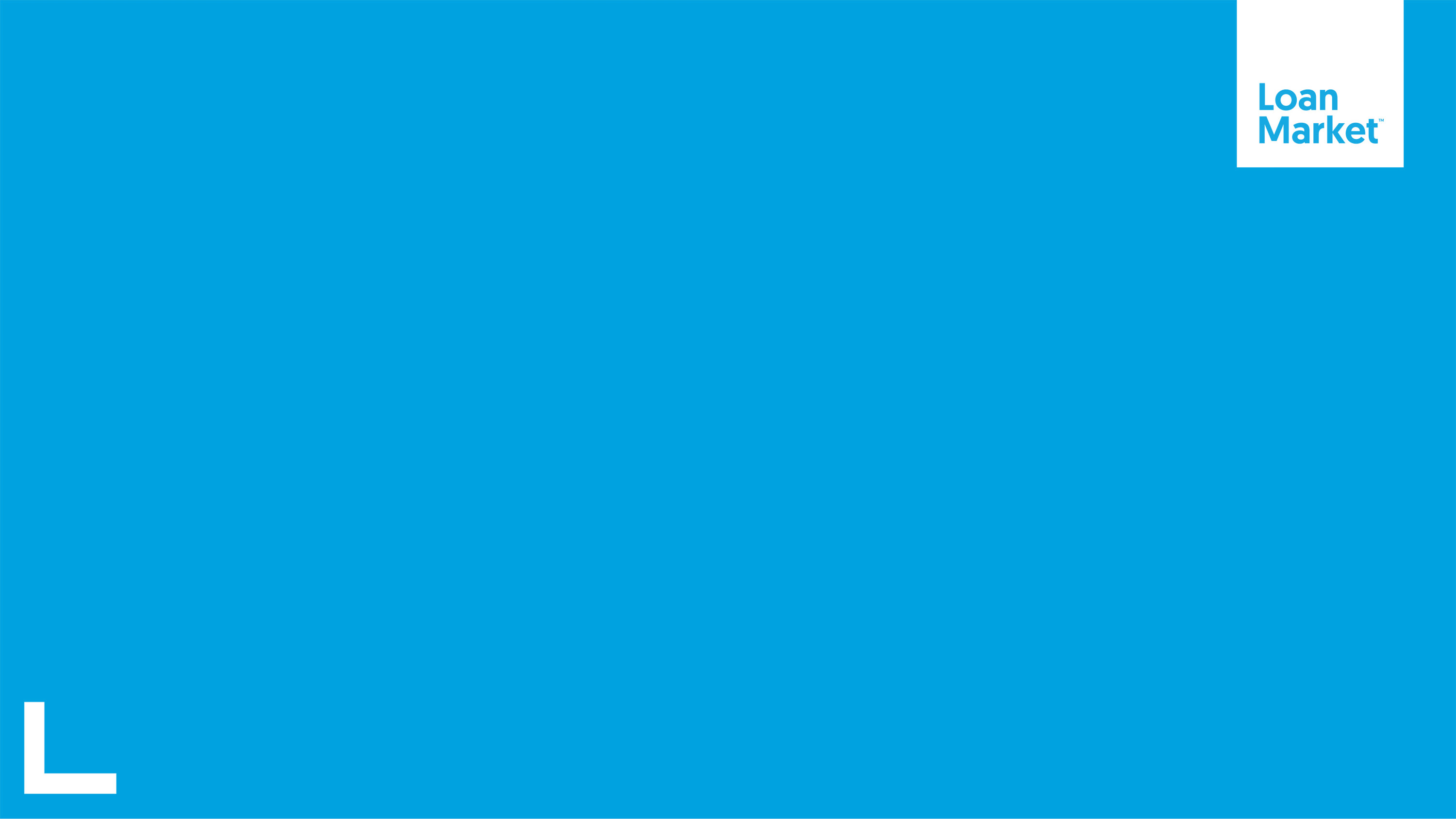 The Next Step
Get in touch with us to talk about your home loan options:

Nitish Kumar
0412 136 603
Nitish.kumar@loanmarket.com.au
www.loanmarket.com.au/Nitish-kumar